Муниципальное бюджетное дошкольное образовательное учреждение детский сад «Светлячок»
Проект
«Путешествие 
капельки»
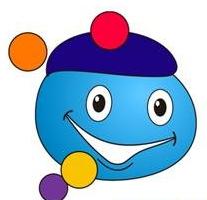 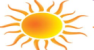 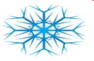 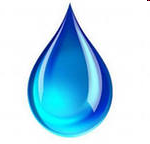 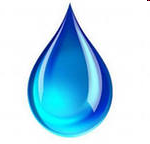 Воспитатель: Глубокова З.И.
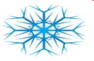 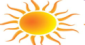 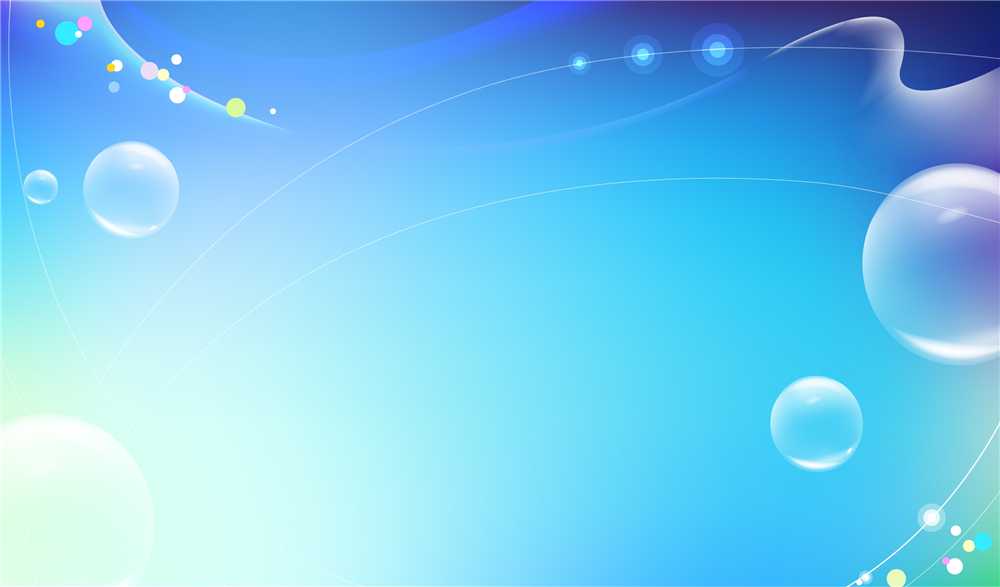 Паспорт проекта

1. Вид проекта: исследовательско – творческий. 
2. Продолжительность:  длительный (август – декабрь) 
3. Участники проекта: дети 4 лет, родители, воспитатель, специалисты д/с. 
4. Цель проекта: обобщить и расширить знания и представления детей о неживой природе – о воде. 
5. Задачи проекта: 
-создавать условия для формирования у детей познавательного интереса. 
знакомить детей со свойствами воды (вкус, цвет, запах, текучесть);
 - уточнить значение воды для всего живого
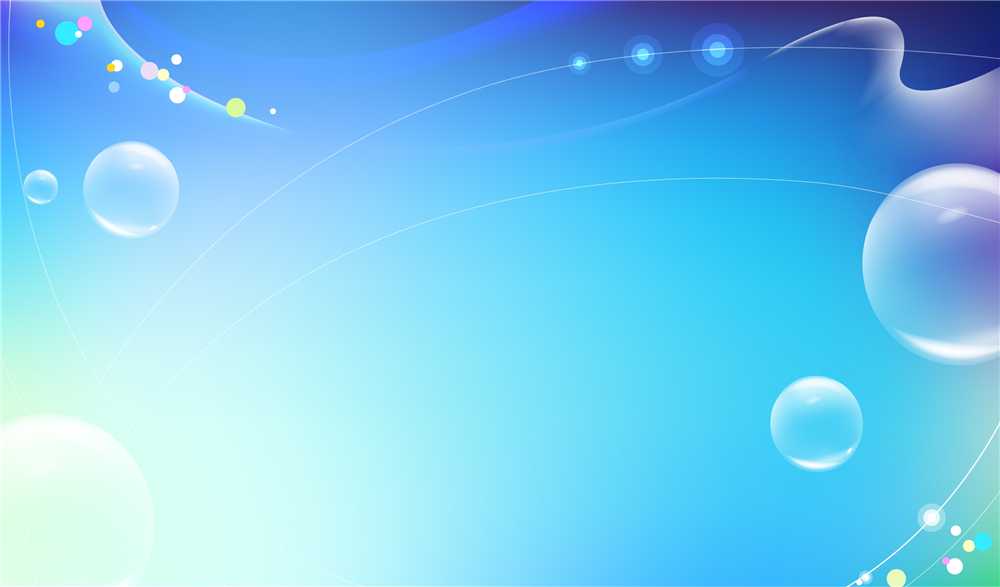 Предполагаемый результат
Созданы комфортные условия для творческого настроя детей
Рост желания самостоятельно исследовать воду, больше узнавать о воде, используя уже знакомые и новые способы, методы и приёмы. 
Раскрытие творческого потенциала личности ребёнка, повышение познавательной активности.
Дети проявляют бережное отношение к воде.
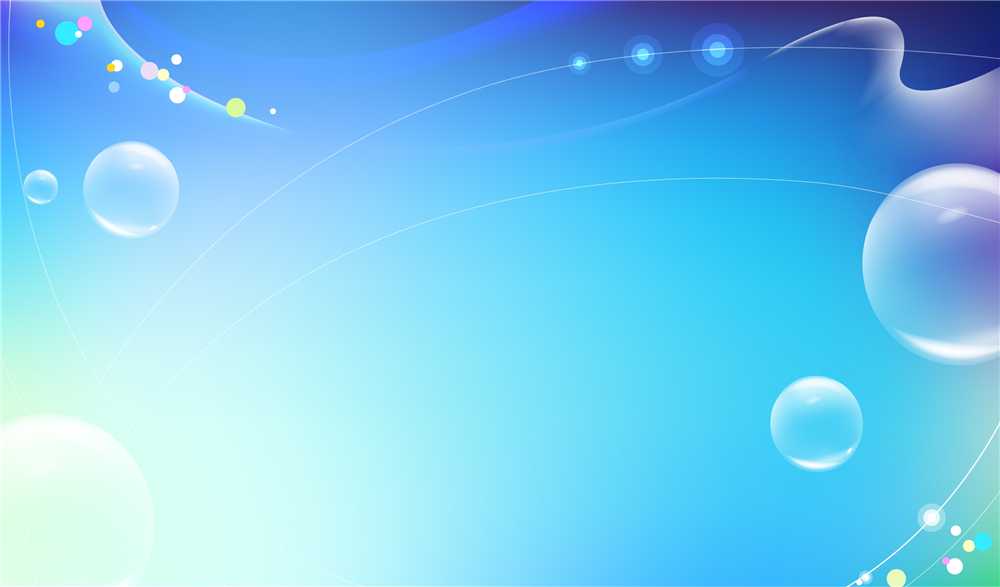 Актуальность темы

 Введение детей в мир экологических знаний о ценностях воды, по средствам исследовательской деятельности.

Гуляя летом, после дождя, дети стали рассматривать лужи и их заинтересовал вопрос, какая бывает вода. Что с ней происходит в природе. Мы решили путем экспериментирования разобраться в свойствах воды. 
И отправились в «Путешествие за капелькой»
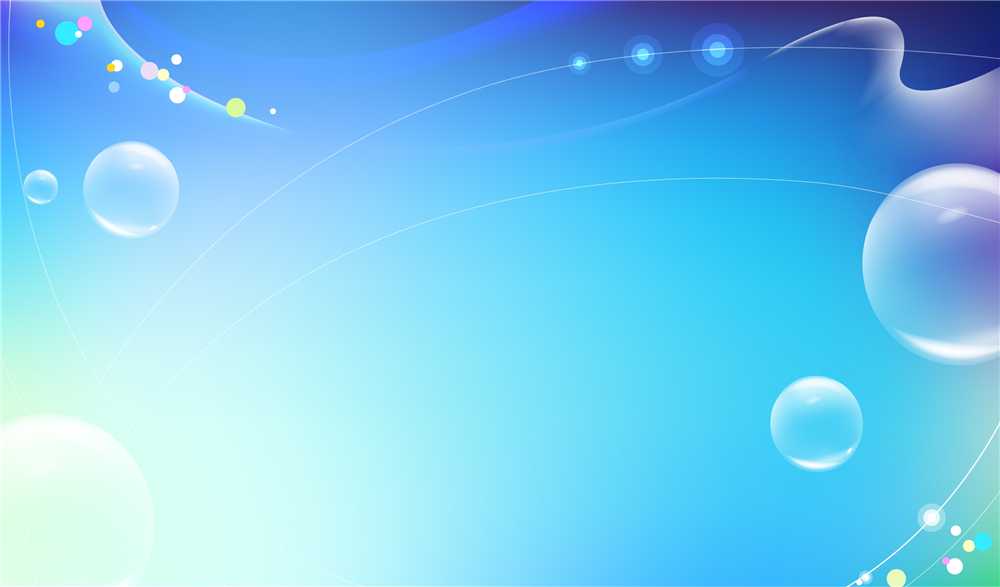 «Встреча с морским царём»
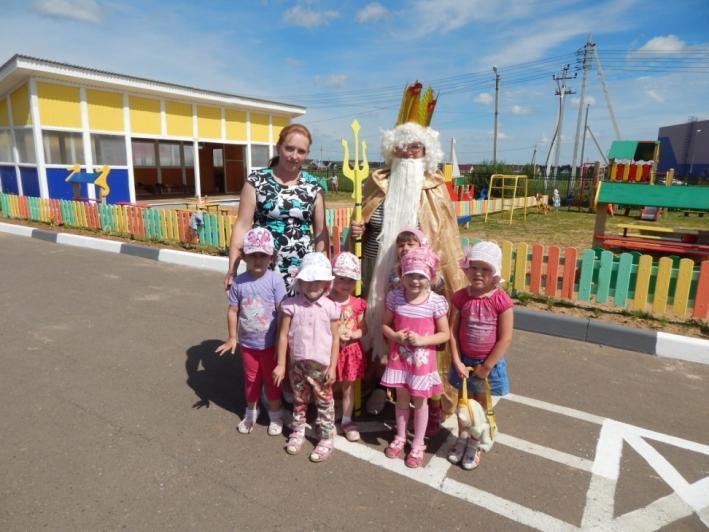 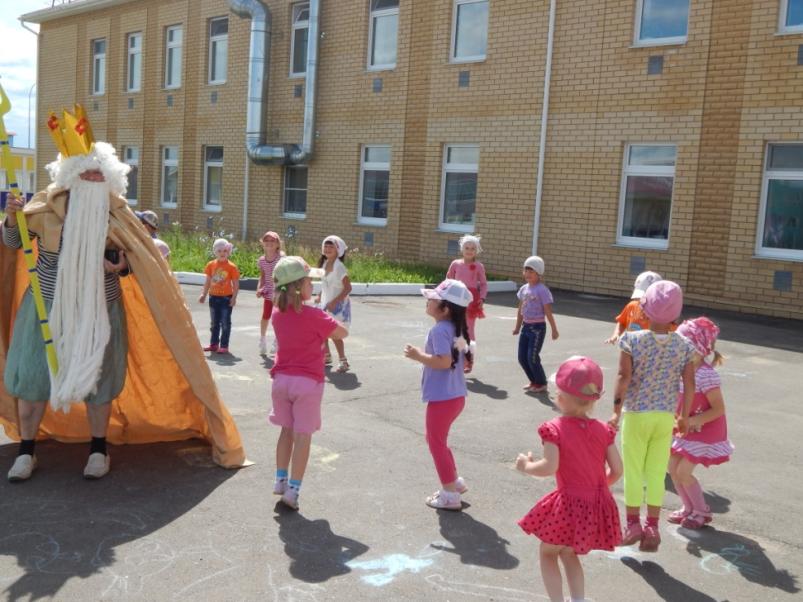 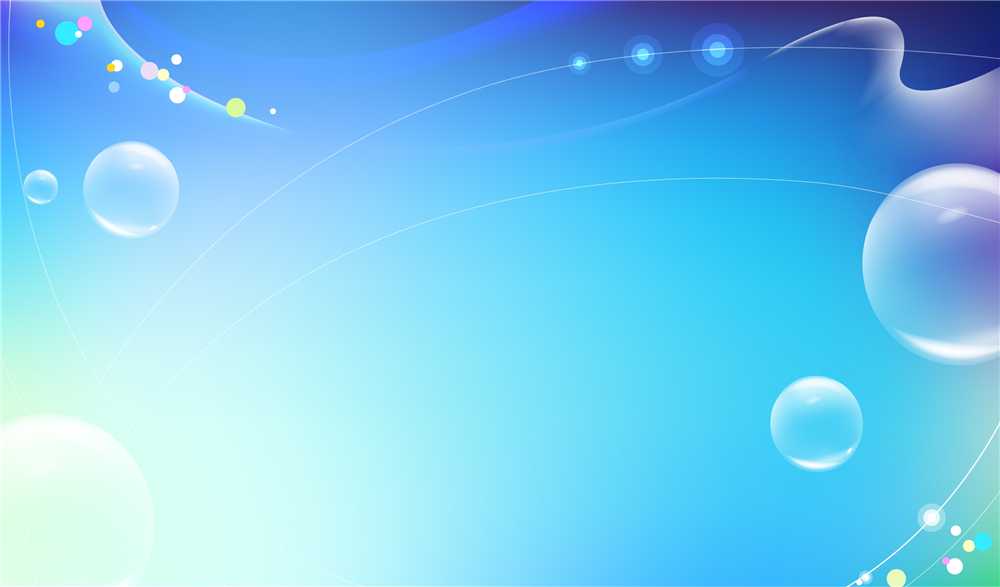 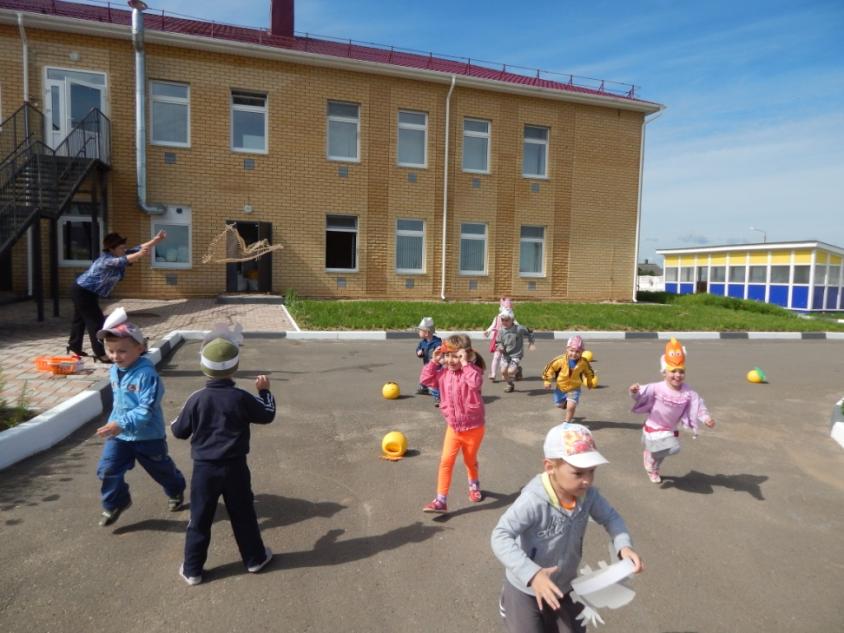 Подвижная игра 
«Рыбак и рыбки»
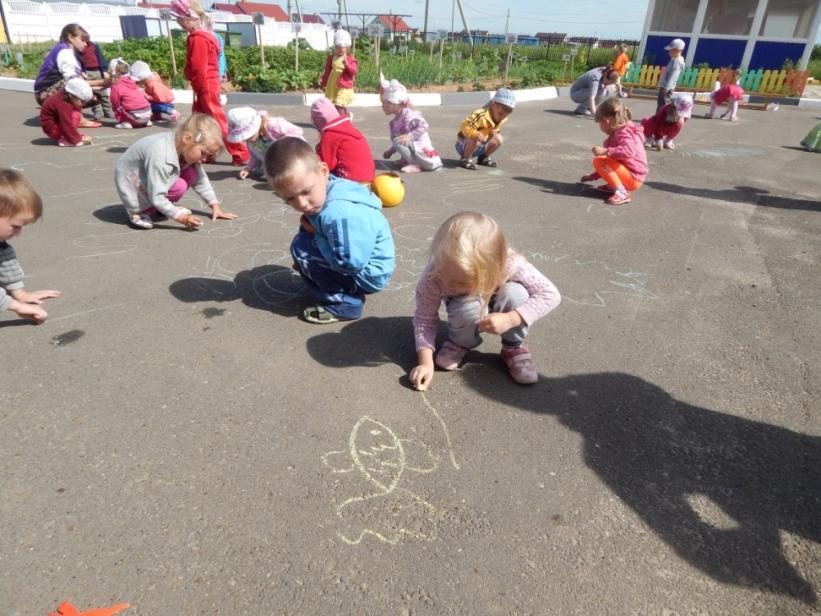 Рисование мелками
«Подводное царство»
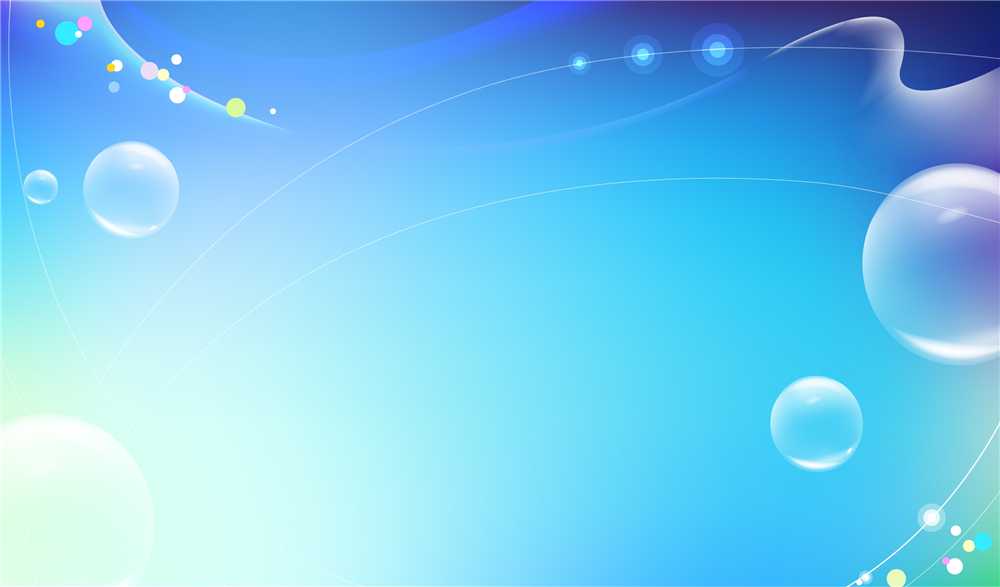 Игры с водой
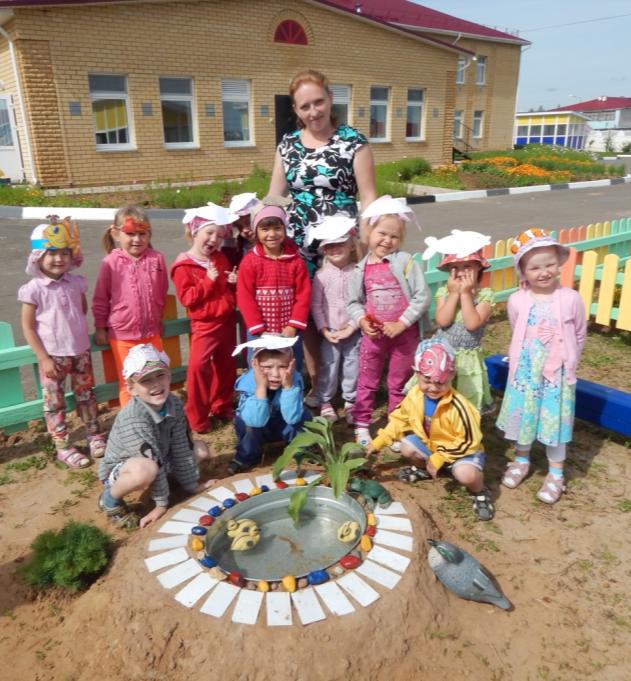 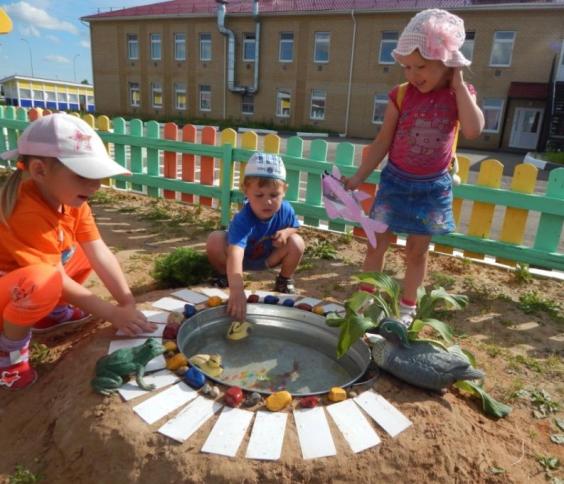 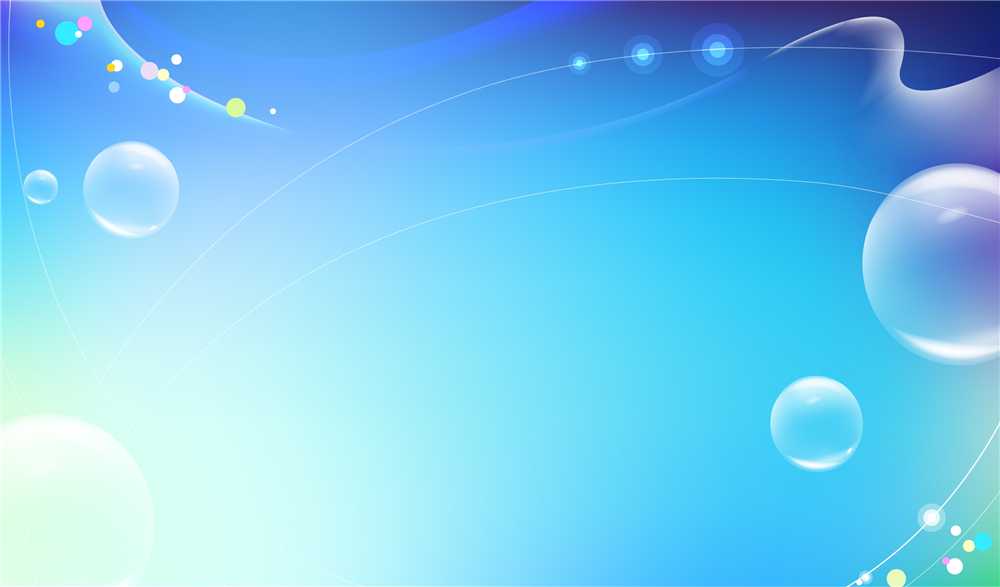 Для чего нужна вода?
Поливать  цветочки?  Да!Огурцы полить, петрушку?Всем устроить постирушку?Вымыть пол? И много точек.............................  Без воды нельзя, дружочек!
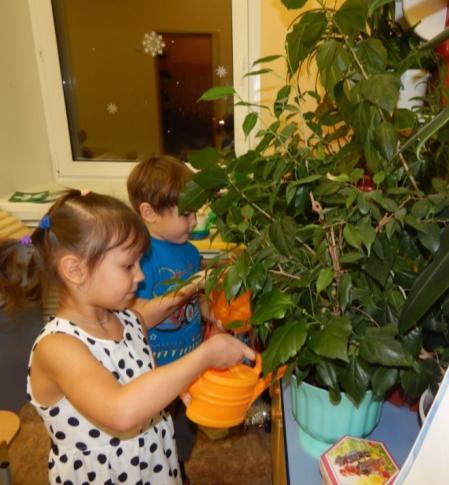 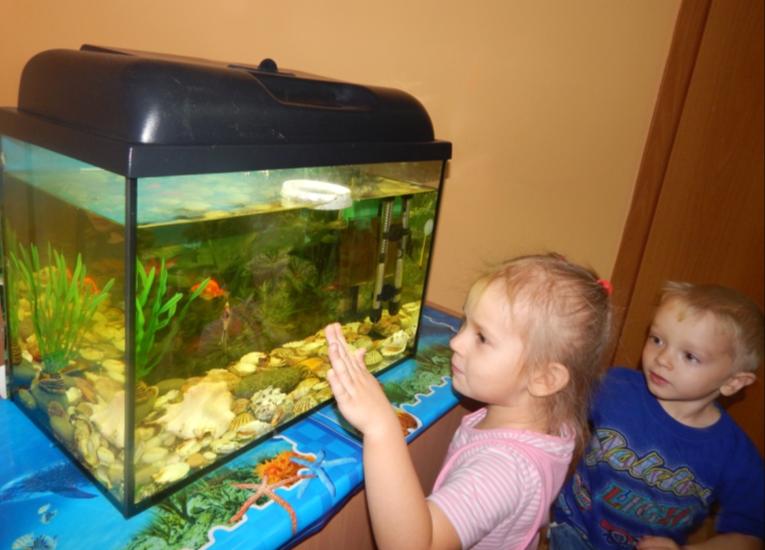 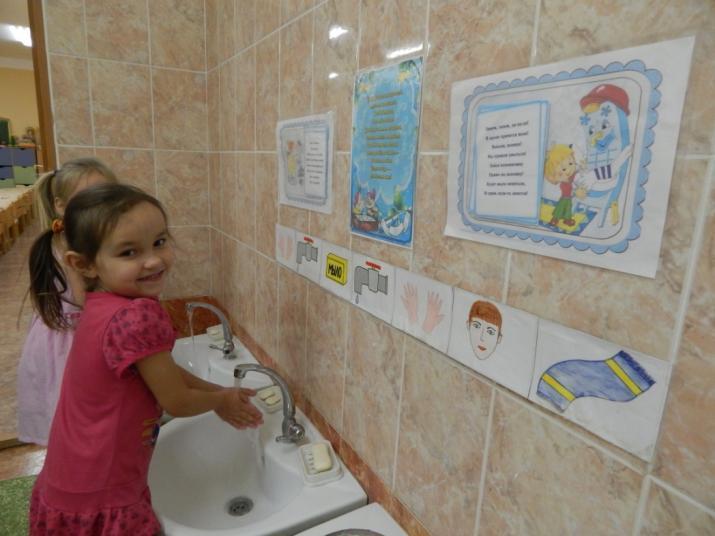 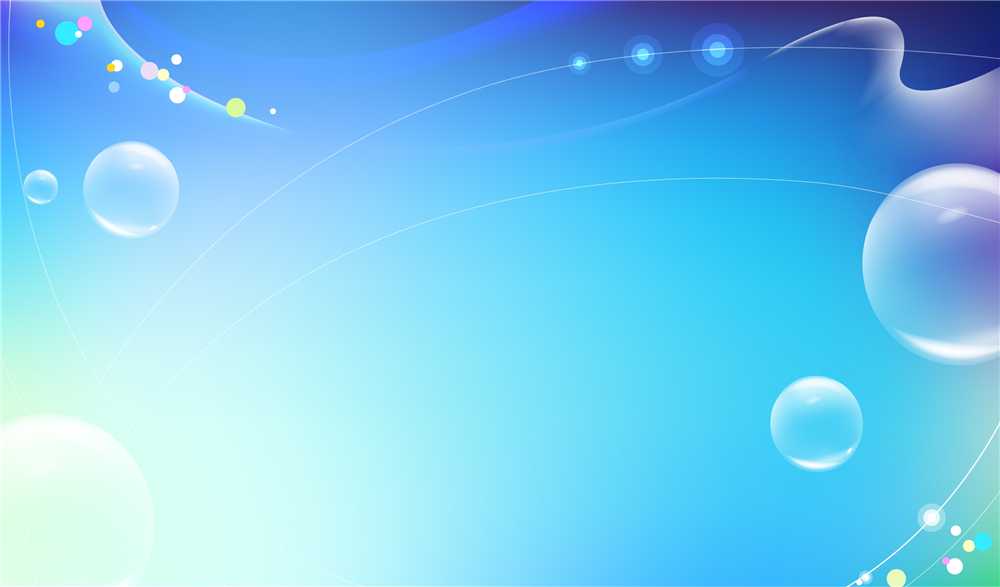 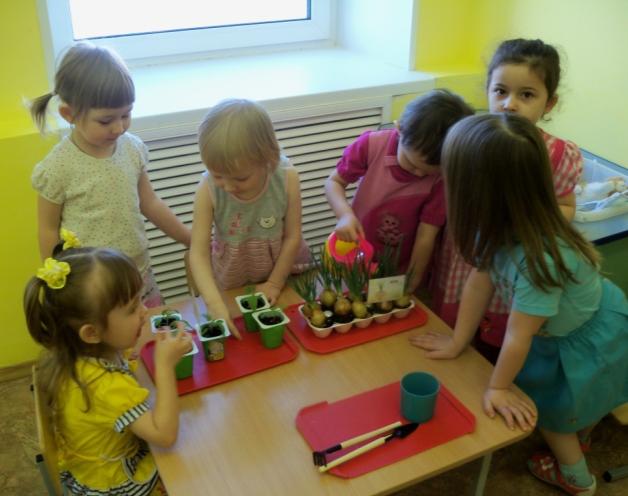 Трудовая деятельность
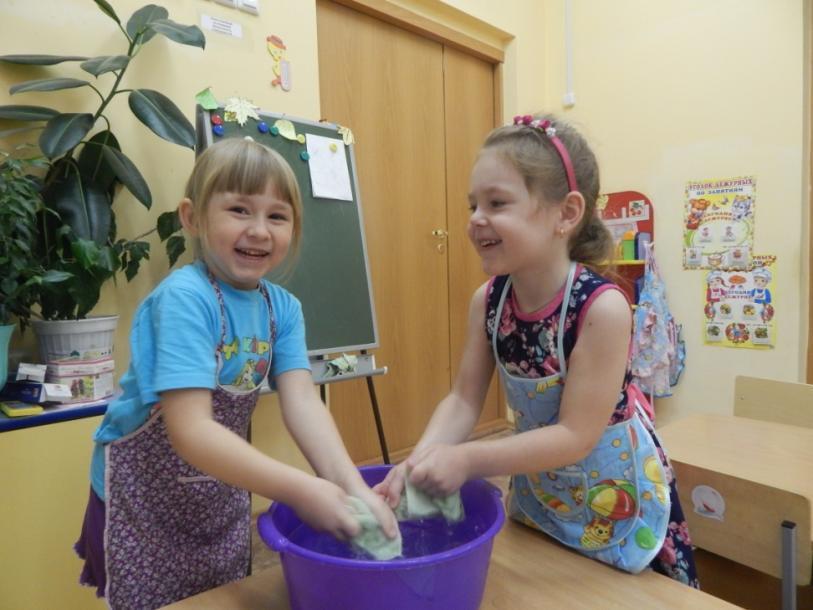 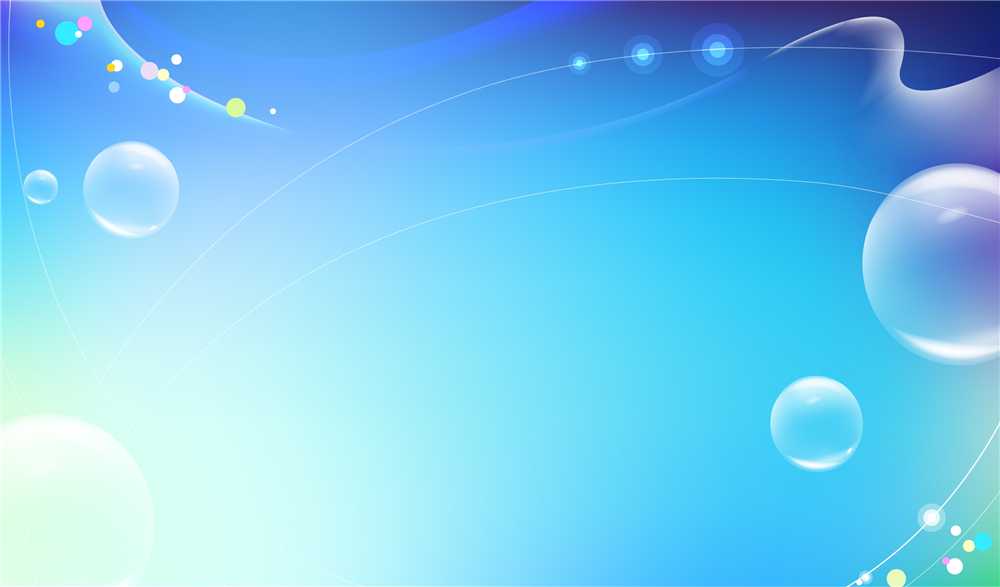 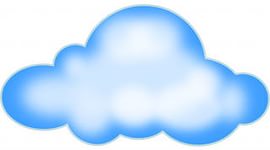 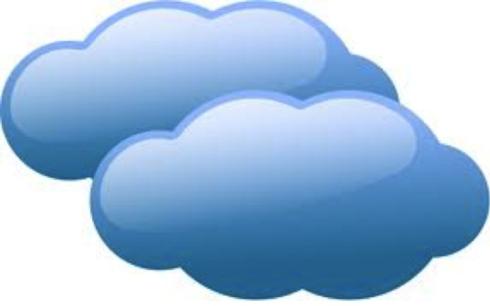 Наблюдение за 
облаками
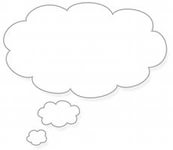 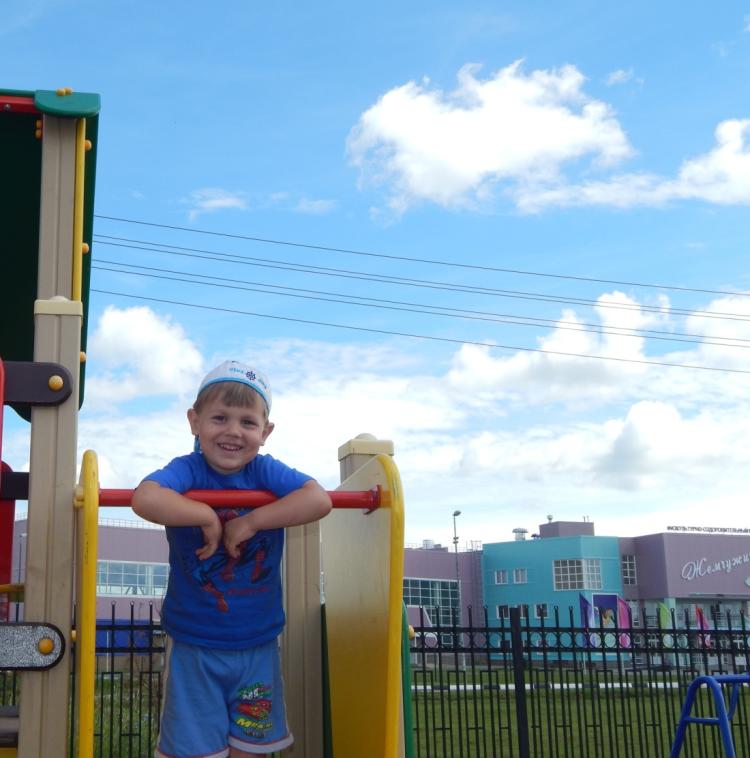 Высоко стою
На облака гляжу
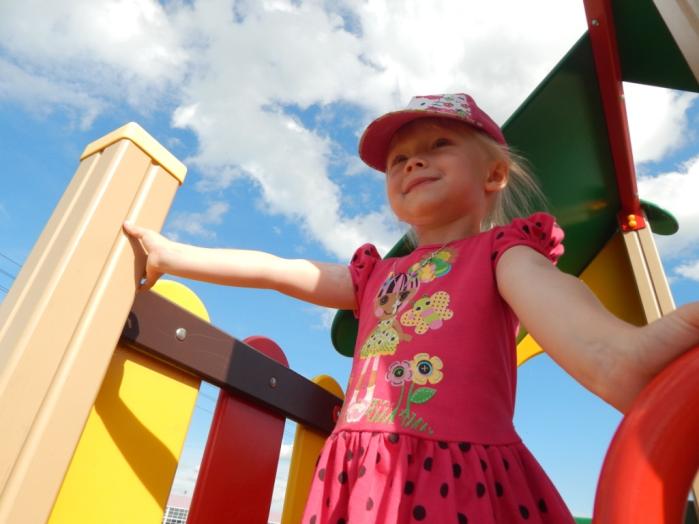 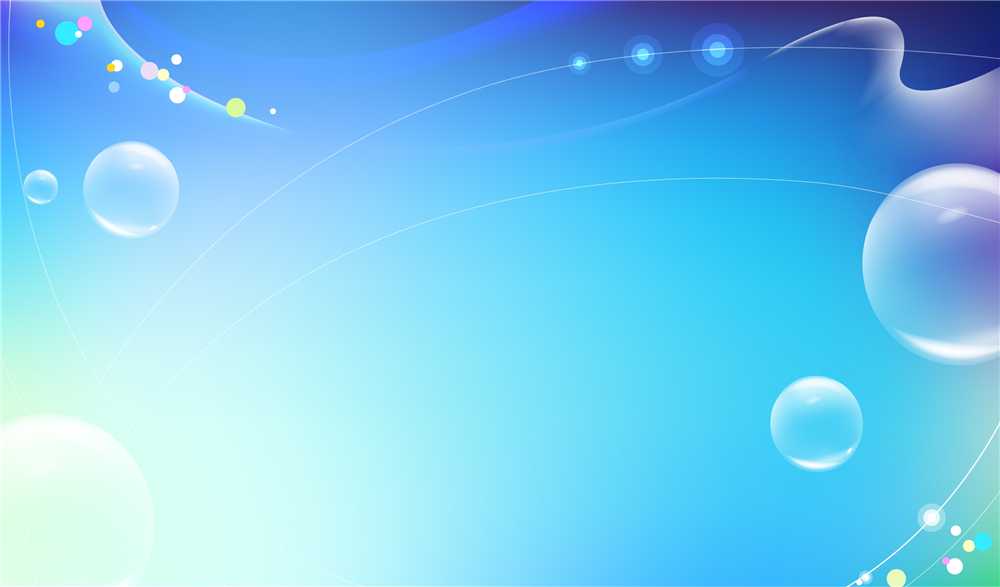 Экспериментирование
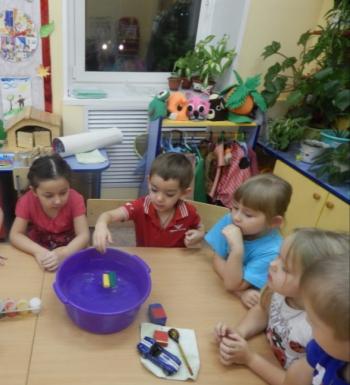 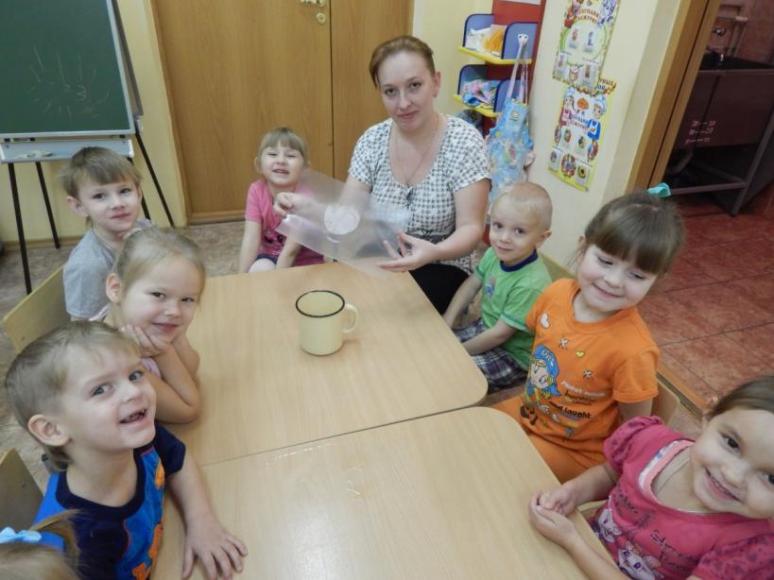 «Тонет – не тонет»
Горячая вода превращается в пар
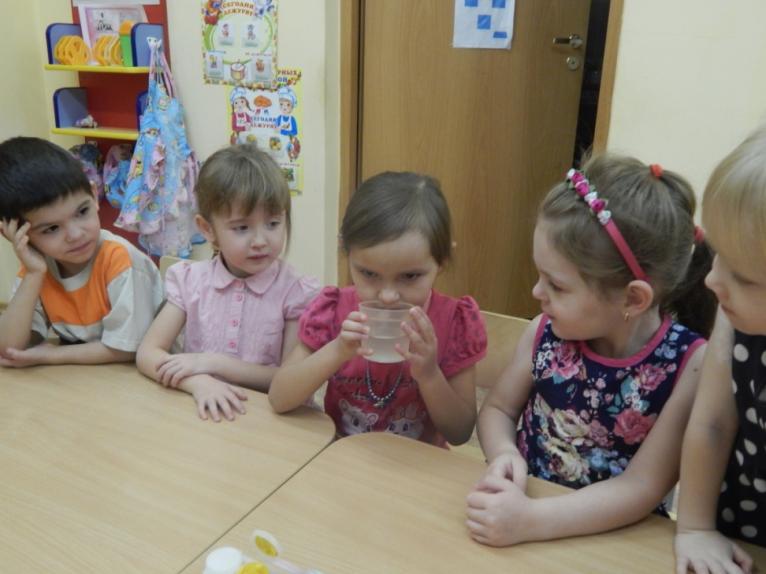 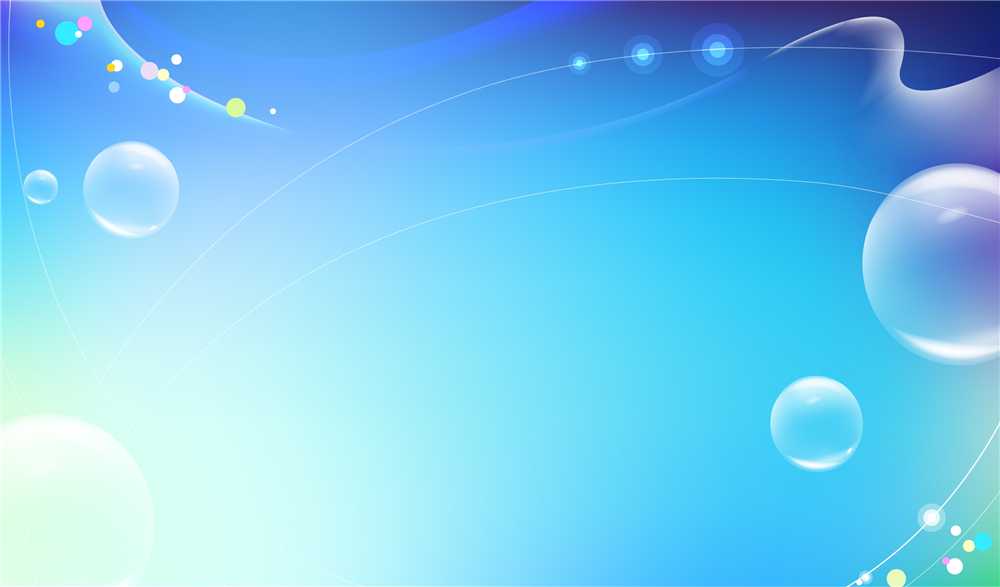 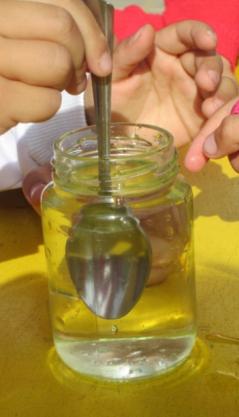 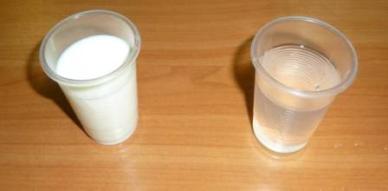 Вода - бесцветная
Вода не имеет запаха
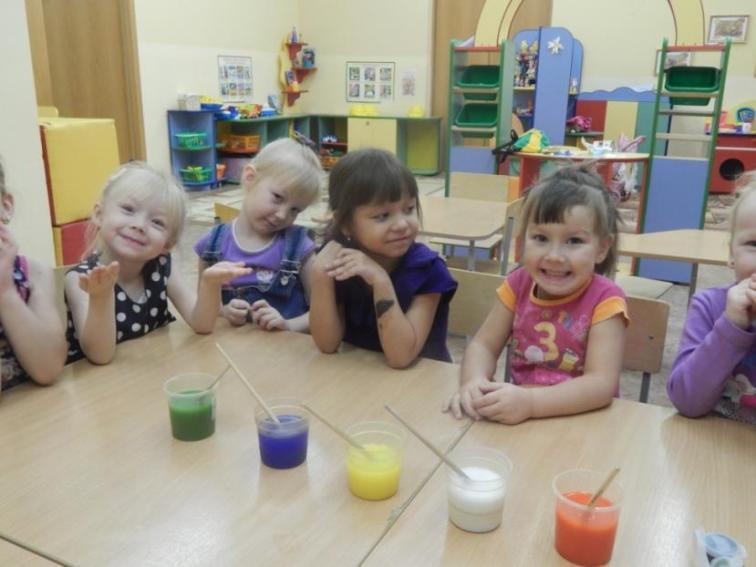 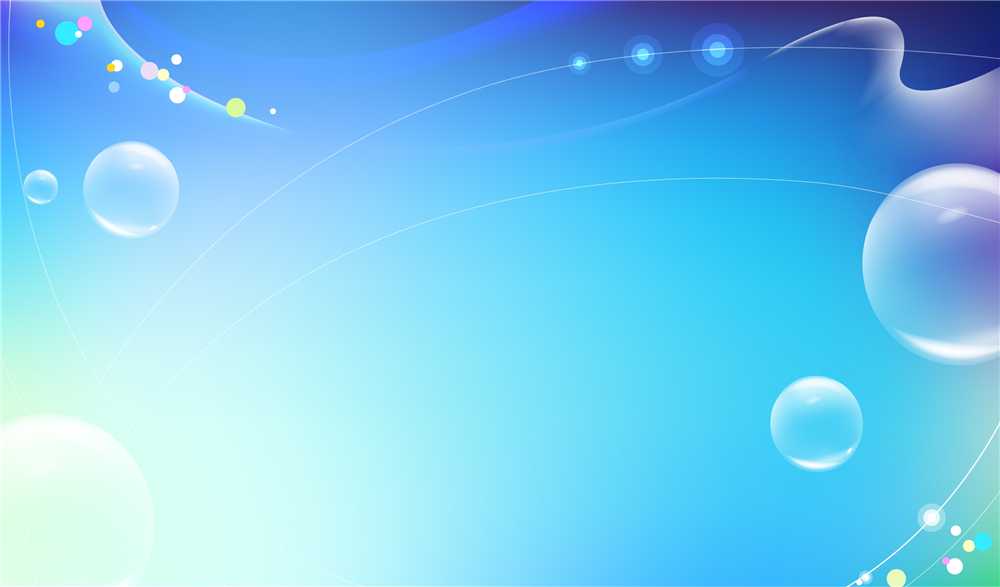 «Весёлые пузырики»
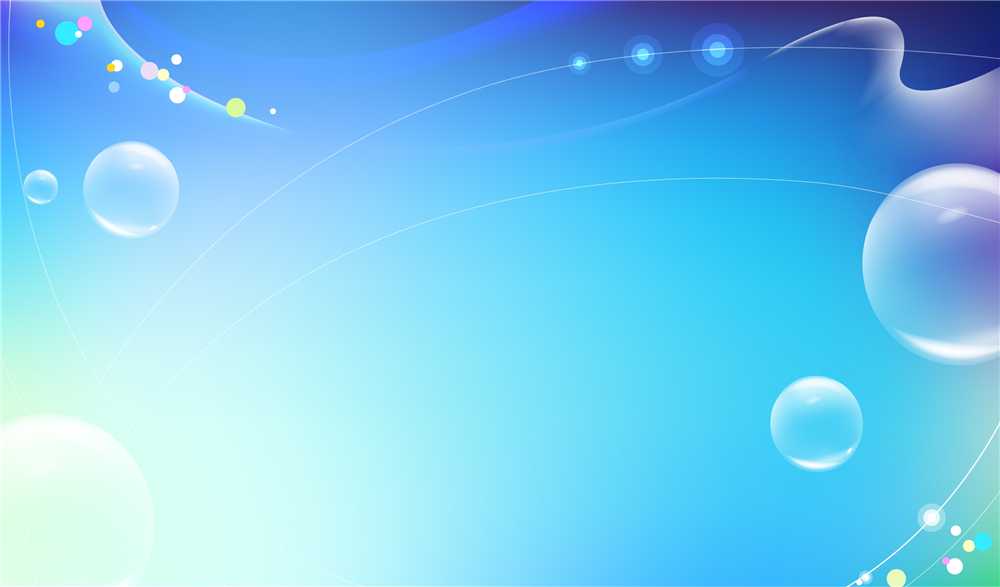 Вода отражает предметы
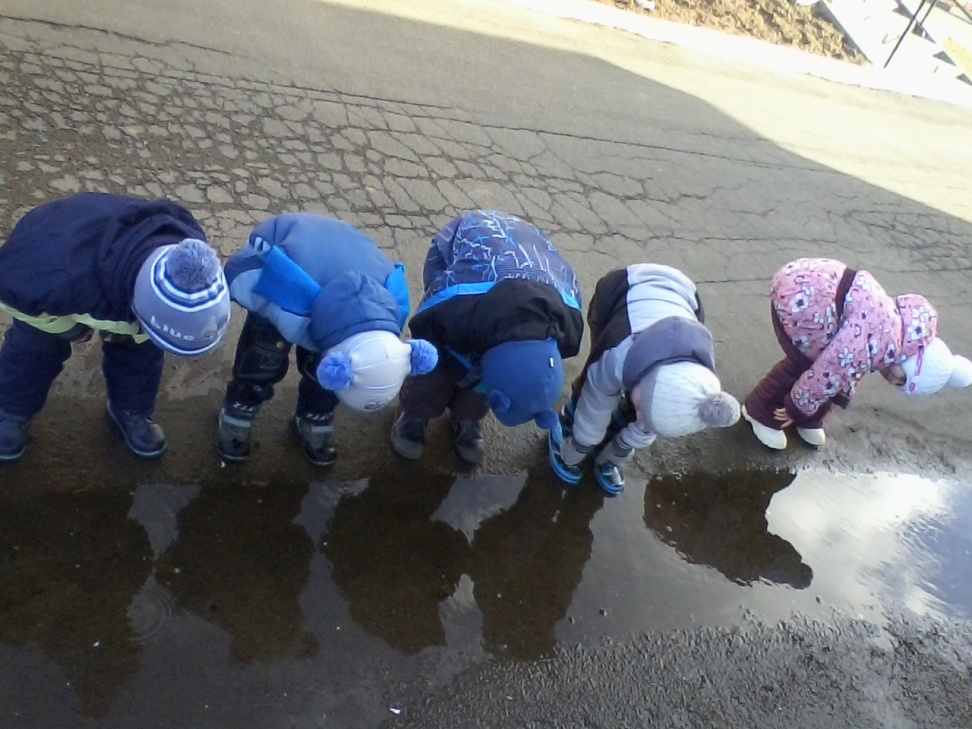 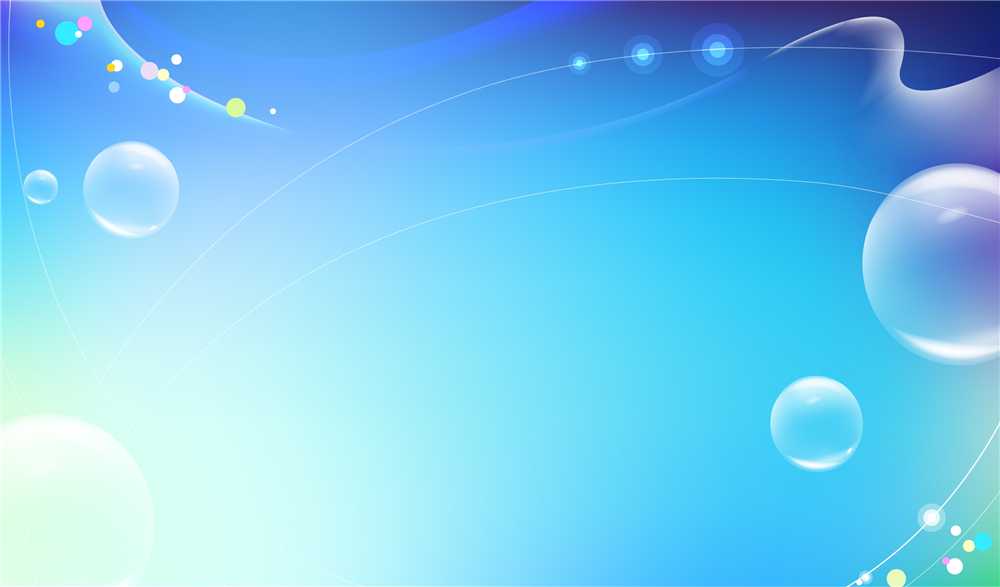 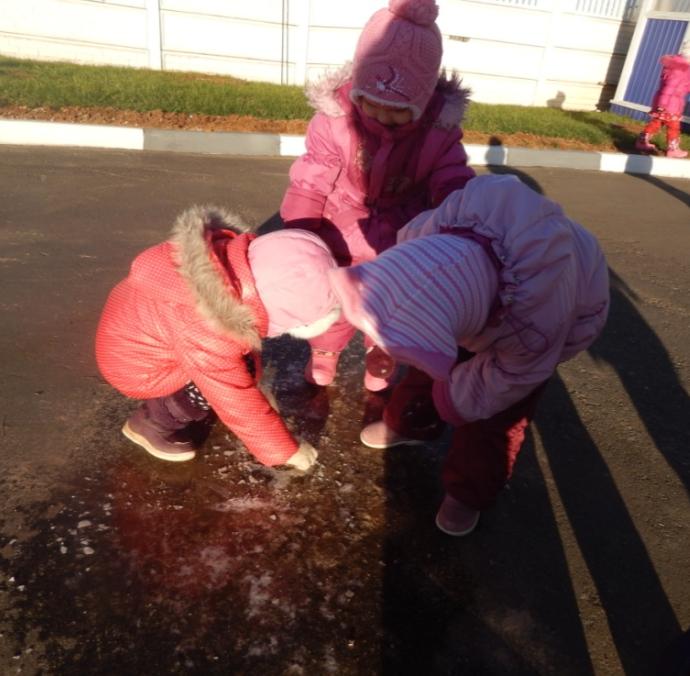 «Цветные льдинки»
Вода на холоде замерзает
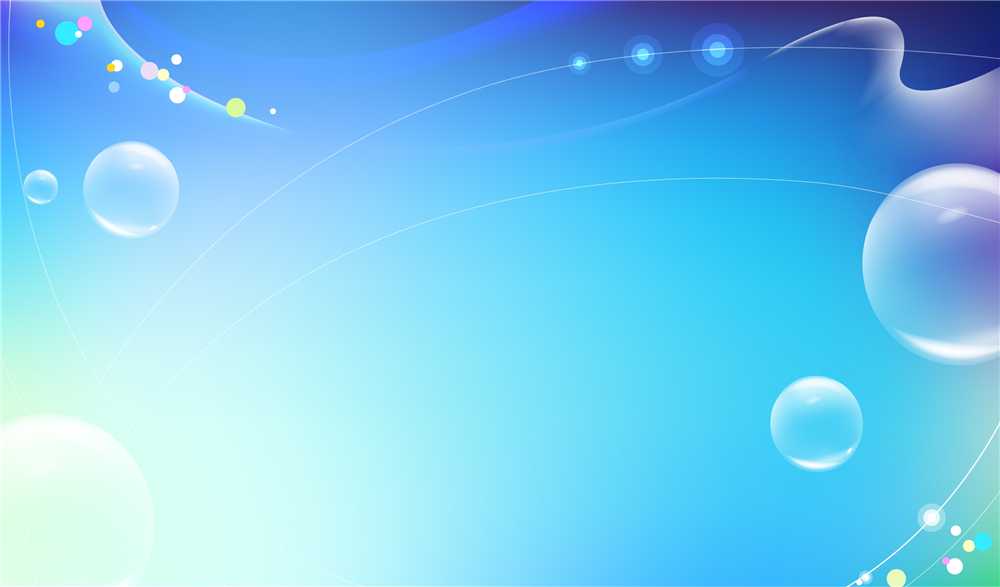 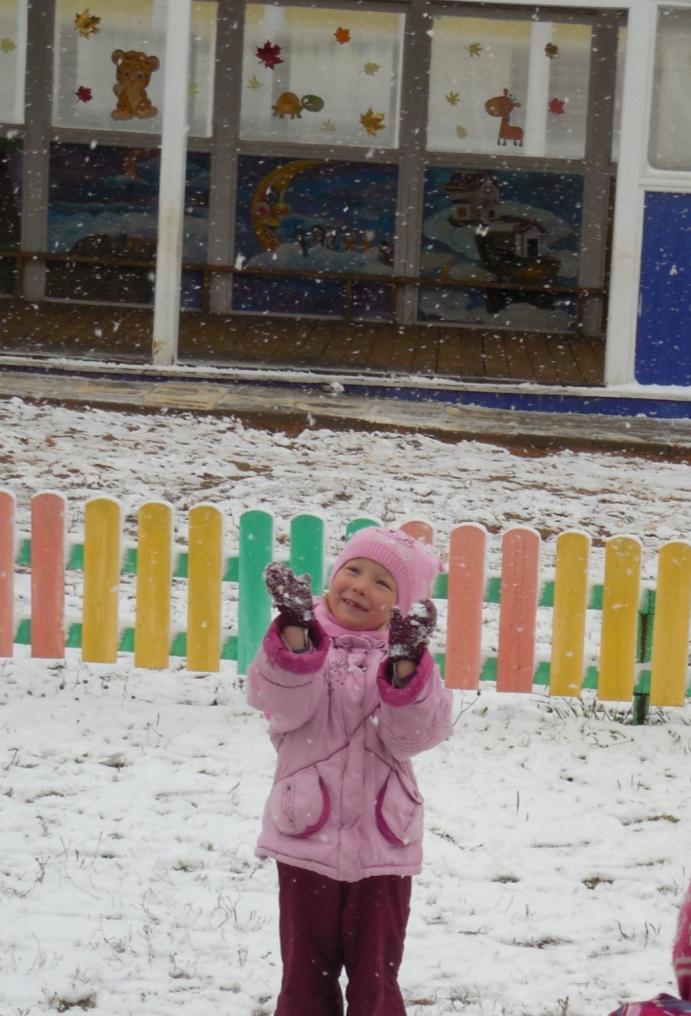 Первый снег
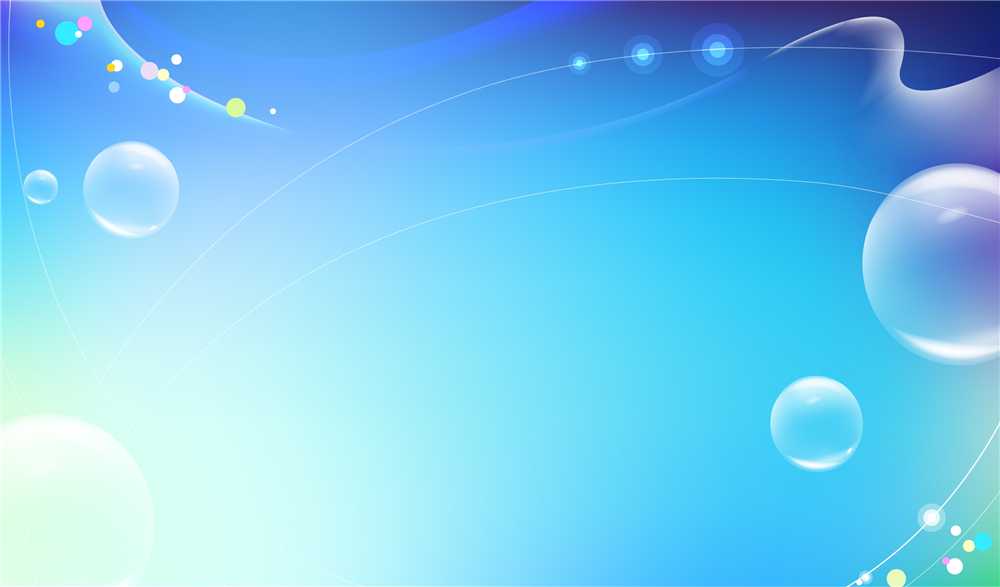 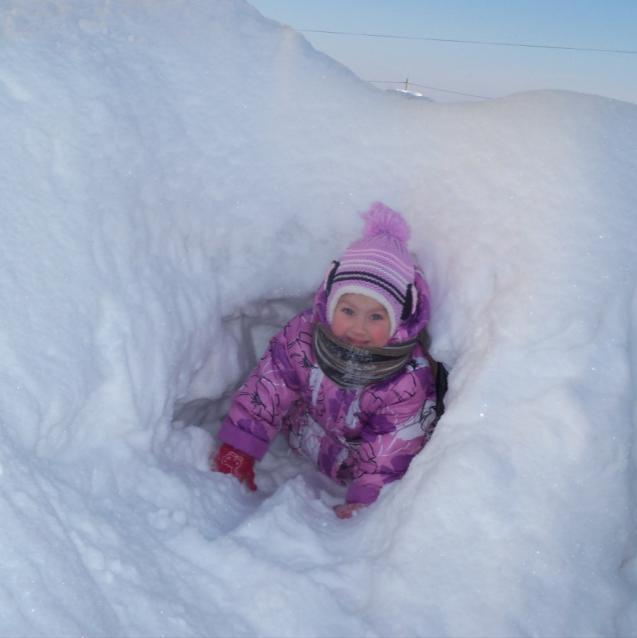 Зимние забавы
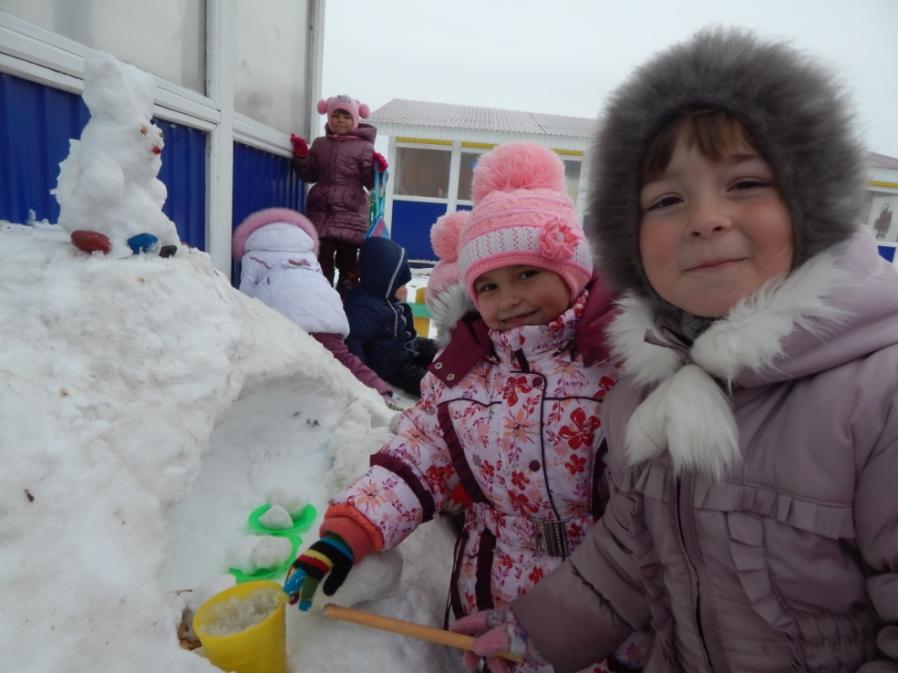 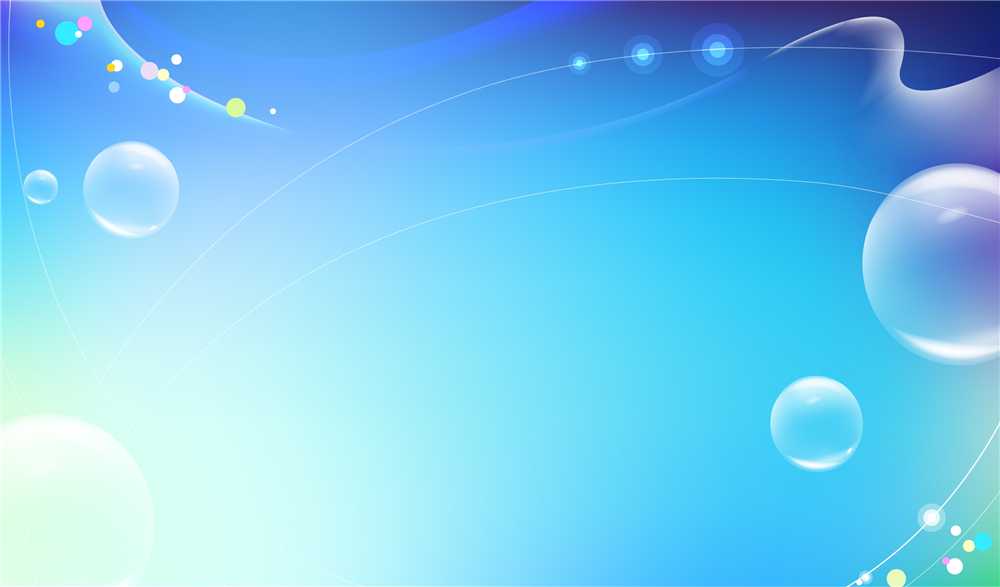 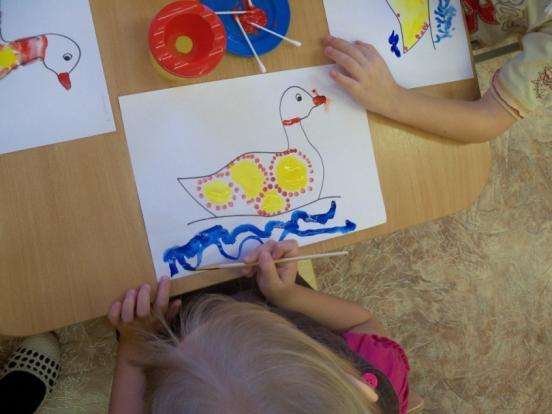 Рисование
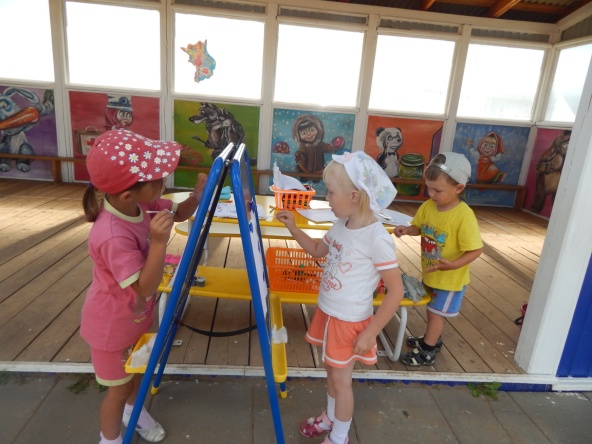 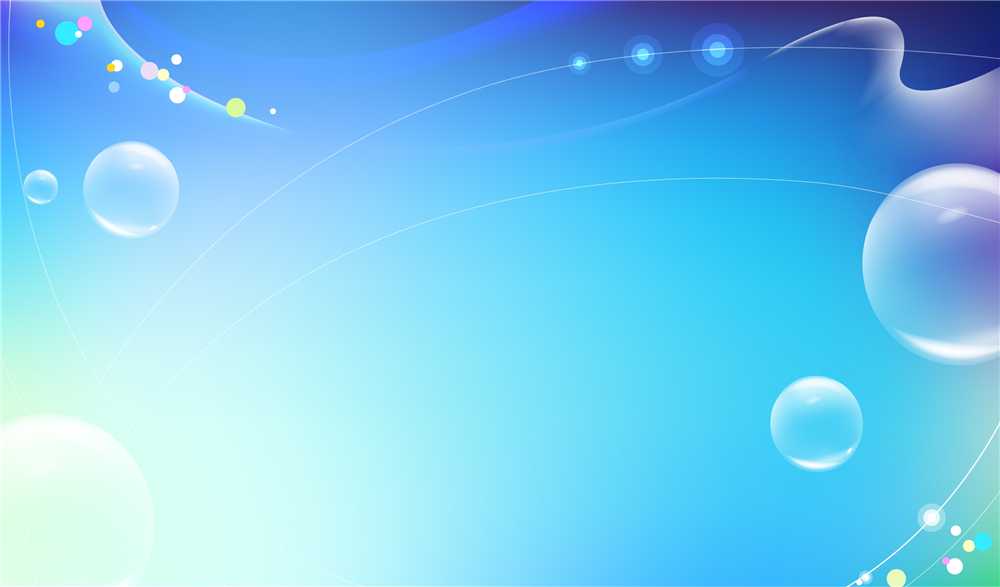 Пластилинография
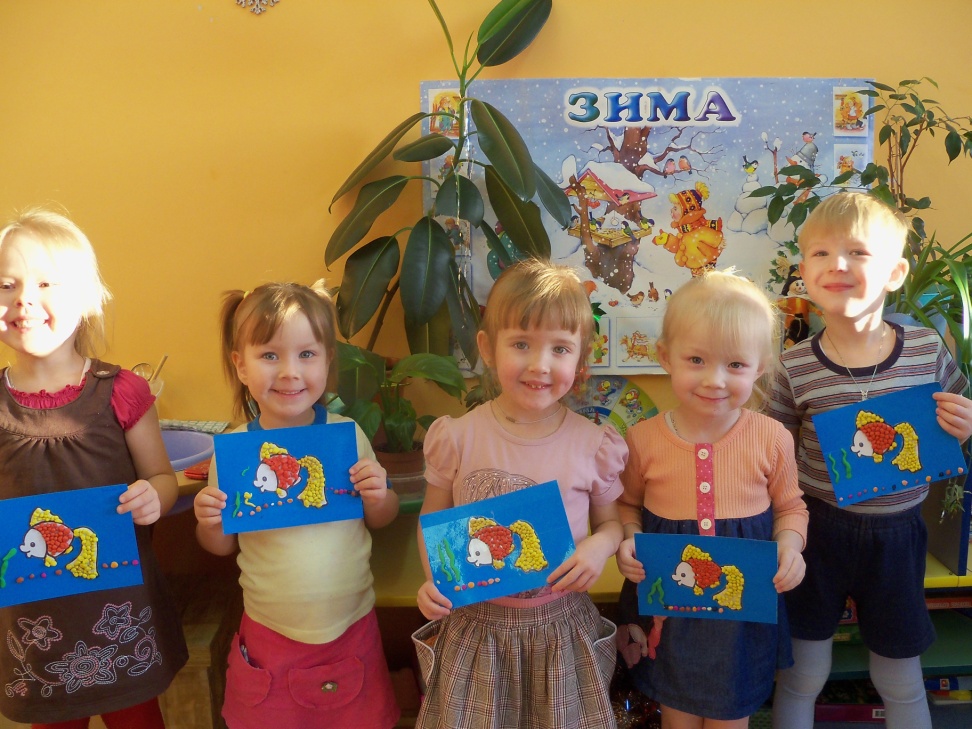 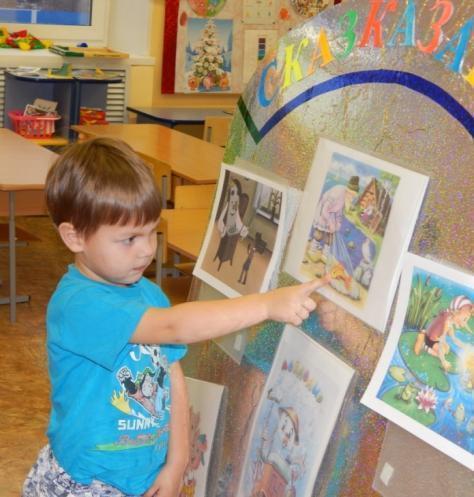 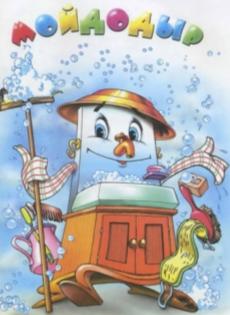 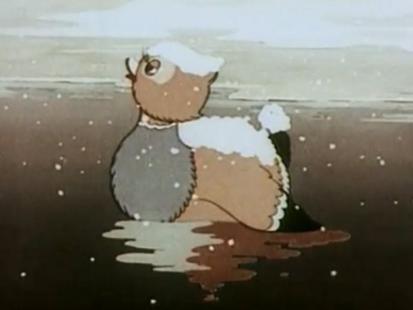 Вода в сказках
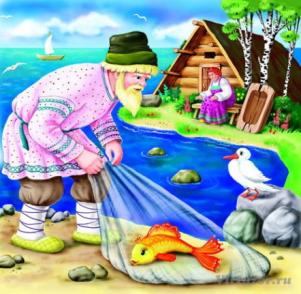 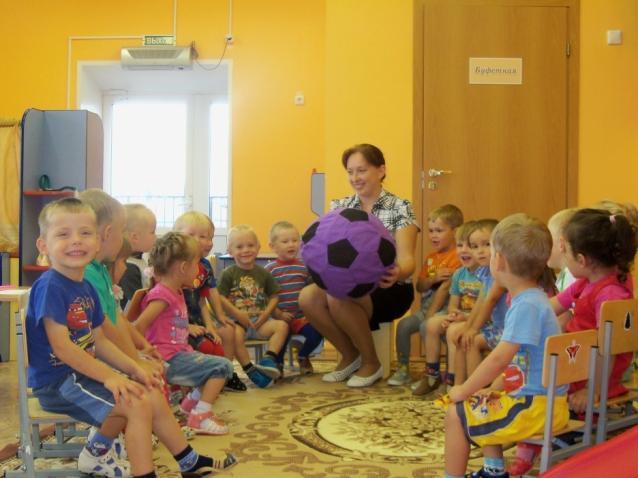 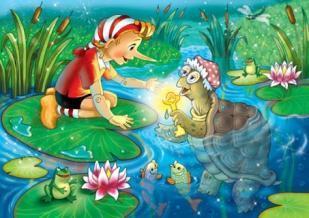